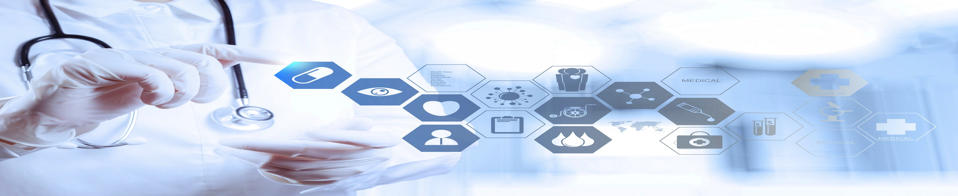 INTRODUCTION (Undergraduate)

DEPARTMENT OF HEALTHCARE 
MANAGEMENT  & LEADERSHIP
Ryan N. Schmidt, PhD, MBA, MS, CMRP
Department Chair – Healthcare Management and Leadership
Shenae Samuels, PhD, MPH
Program Director – Undergraduate Programs
BS in Healthcare Management
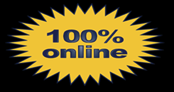 100% Online Curriculum
Two Tracks: Executive and Professional  
Some Example Courses in the BSHM Program:
HPHM 4302 Healthcare Financial Management 
HPHM 4303 Principles of Human Resources Management
HPHM 4304 Management and Leadership in Healthcare Organizations
HPHM 4306 Healthcare Strategy and Marketing
HPHM 4311 Principles of Health Systems Policy and Management
HPHM 4314 Quality, Patient Safety and Risk Management in Healthcare
HPHM 4318 Health Law and Ethics 
HPHM 4401 Fundamentals of Health Informatics and Data Analytics
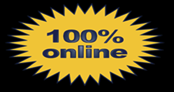 BSHM – Executive Track
Intended for student who do not have an AAS degree:
Executive Track Composed of the Following:
Texas Common Core Courses – 42 hours
BSHM Healthcare Management Core Courses – 34 hours
Healthcare Management Advanced Case Study – 8 hours
Healthcare Management Electives – 12 hours
Technical/Approved Credits – 24 hours
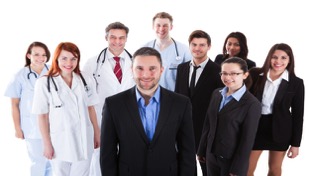 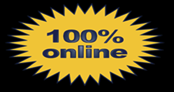 BSHM – Professional Track
Intended student has an AAS degree and certificate, license or registered in 1 of 7 health science concentrations:
Certified Radiology Technologist
Emergency Medical Services
Respiratory Care Practitioners
Occupational Therapy Assistants
Physical Therapy Assistants
Licensed Vocational Nurses
Clinical Laboratory Technician
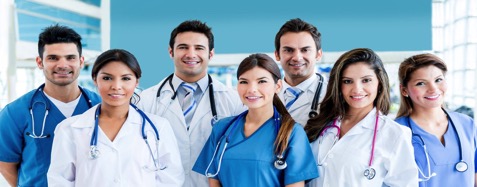 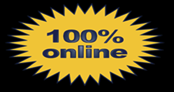 BSHM – Professional Track
The AAS degree may provide up to 48 hours of Technical Credit hours for transfer credit.
Professional Track Composed of the Following:
Texas Common Core Courses – 42 hours
BSHM Healthcare Professional Concentration Core Courses – 27 hours
Clinical Discipline Specific Advanced Case Study – 3 hours
Technical/Approved Health Professions Credits – 48 hours
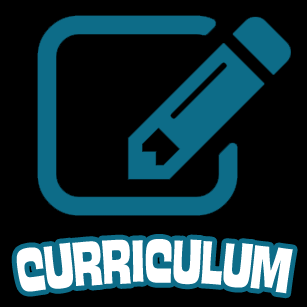 BSHM to Graduate Programs Pathway
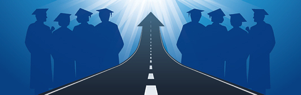 BSHM Dual Credit Graduate Programs Opportunity:
BSHM to MSHA Pathways Program (reduce 36 credits to 30 hours):
BSHM Students Must Complete 12 hours with a 3.0 GPA then apply to MSHA Program (overall cumulative GPA must remain 2.7 or better)
Students will take HPHA 5306 and HPHA 5322 at the graduate level and replace HPHM 4311 and HPHM 4314; credits count towards both programs  
BSHM to Graduate Certificate Pathways Program (reduce 12 credits to 9 credits): 
Students will take HPHA 5306 at the graduate level in lieu of HPHM 4311
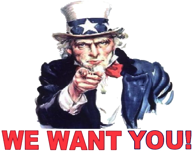 Current Undergraduate Program Links
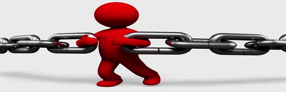 BS in Healthcare Management (BSHM):
http://www.ttuhsc.edu/health-professions/bachelor-of-science-healthcare-management/
BSHM Curriculum:
http://www.ttuhsc.edu/health-professions/bachelor-of-science-healthcare-management/curriculum.aspx
BSHM Admissions:
http://www.ttuhsc.edu/health-professions/admissions/
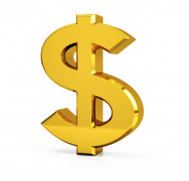 Undergraduate Program Tuition
FEES BASED ON PER SEMESTER CREDIT HOUR (SCH)
Undergraduate Program Tuition (In-State):
$ 193 per SCH
Undergraduate Program Tuition (Military): 
$ 230 per SCH
Undergraduate Program Tuition (Out-of-State):
$ 460 per SCH
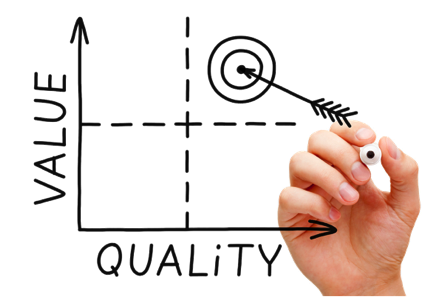 Program Contacts:
Ryan N. Schmidt, PhD, MBA, MS, CMRP (Department Chair) 
Email: ryan.n.schmidt@ttuhsc.edu
Shenae Samuels, PhD, MPH (Undergraduate Program Director) 
Email: shenae.samuels@ttuhsc.edu
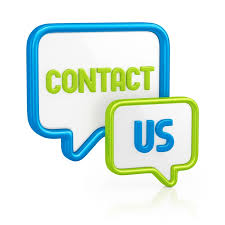 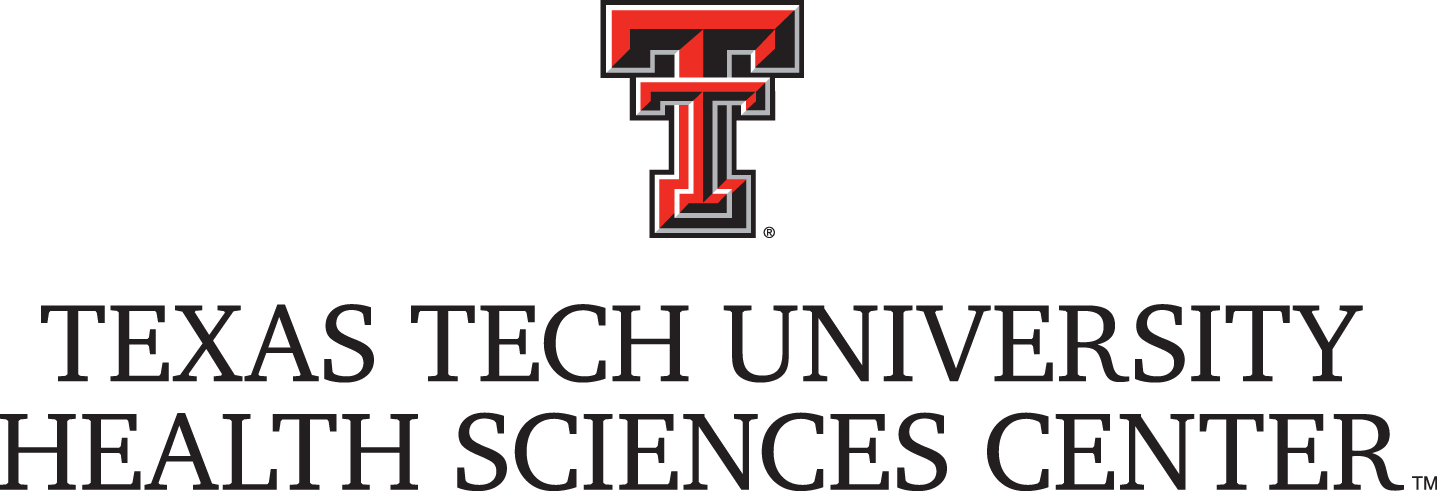